Tervetuloa palliatiivisen hoidon avoimeen yleisötapahtumaan!
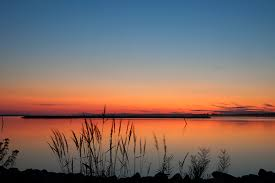 Kansainvälinen palliatiivisen hoidon ja saattohoidon päivän avoin yleisötilaisuus
 Kainuun keskussairaalassa
12.10.23.
Ohjelma: 
Klo 15.45 Kahvi/tee + leivonnainen tarjoilu

Klo 16.00 Tervetuliaissanat 

Klo 16.10 Palliatiivinen hoito Kainuun hyvinvointialueella

Klo 17.00 Palliatiivisen hoidon yleisötapahtuma striimattuna 

Klo 19.00 Päivän päätös
Linkki ilmoittautumiseen ja tarkempi ohjelma: https://response.questback.com/kainuu/b6okw05ooj